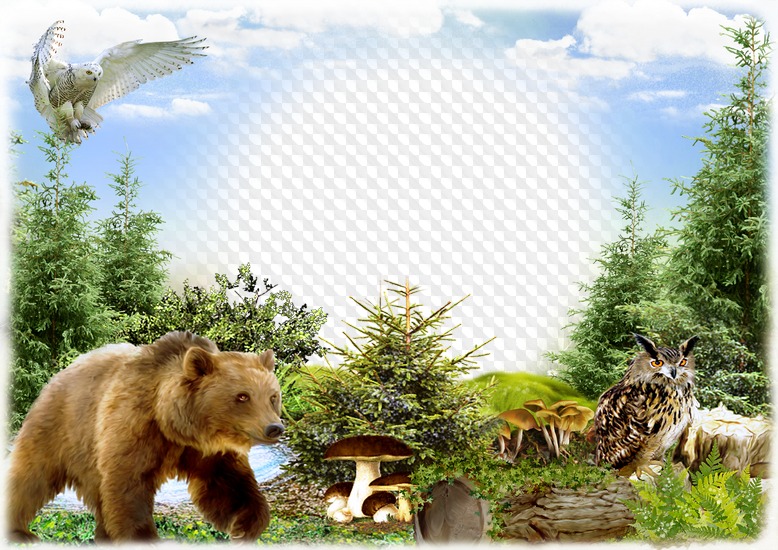 Выездной музей «Природа»
 с музейным 
Уроком «Птицы Новосибирской
                     области»
2020 г                 5 гр Беляева Т. А.  Томащук Е. А.
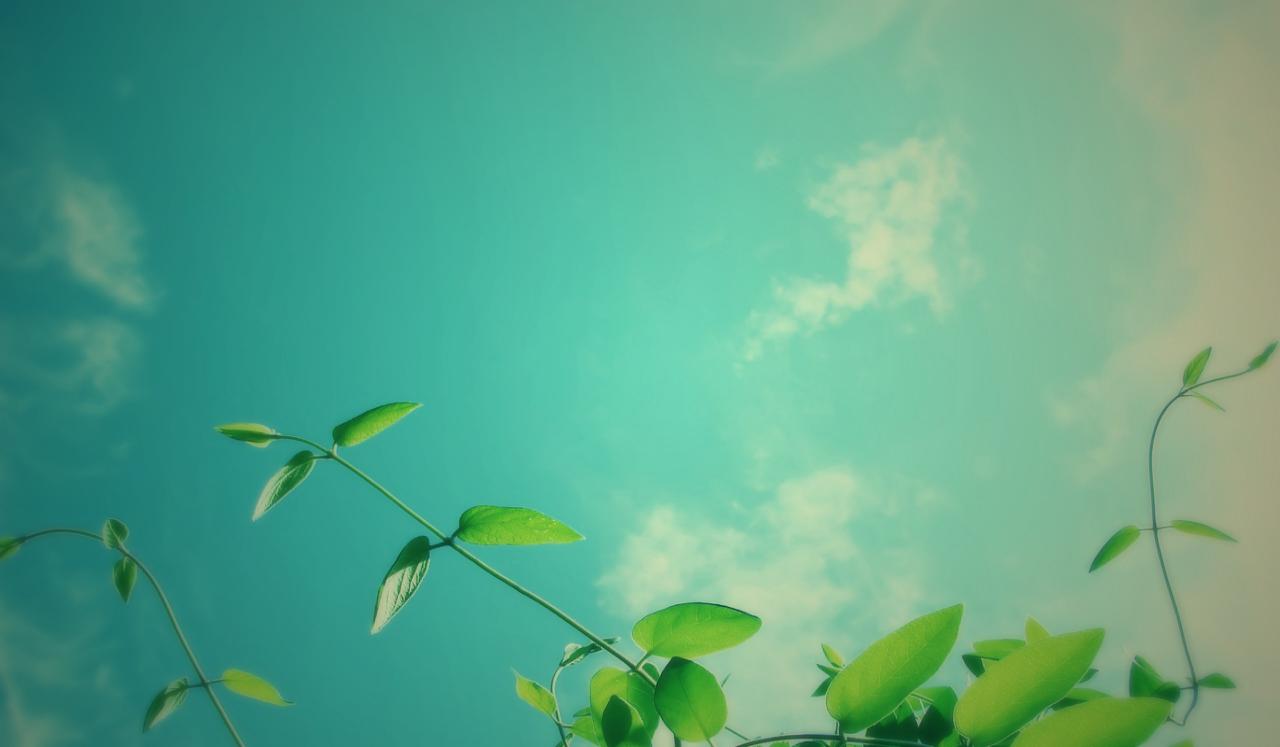 Сотрудник музея увлечённо рассказывал о птицах
 которые живут в Новосибирской области, об их особенностях,
поведении. На музейных экспонатах показывал их внешние 
характерные особенности.
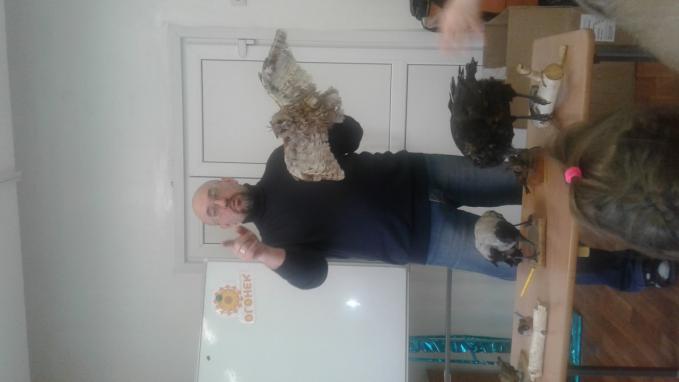 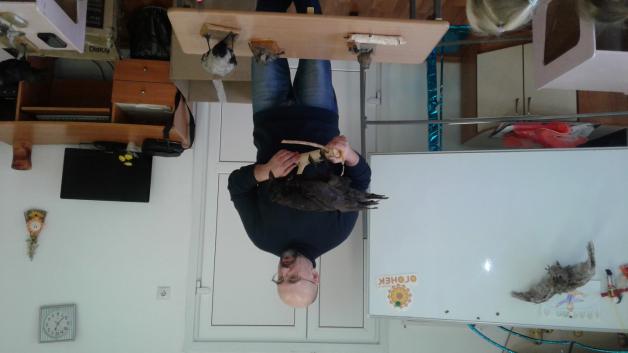 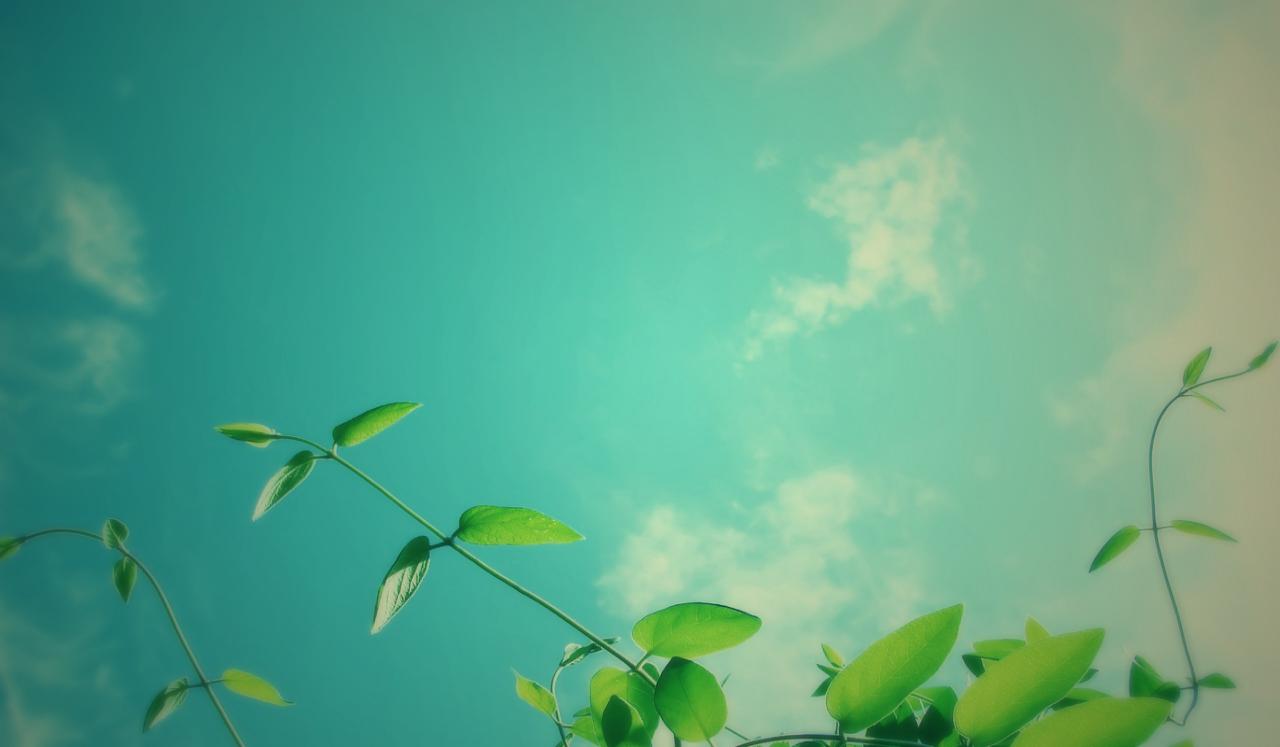 Ребята с интересом слушали музейного сотрудника
 и рассматривали чучела птиц
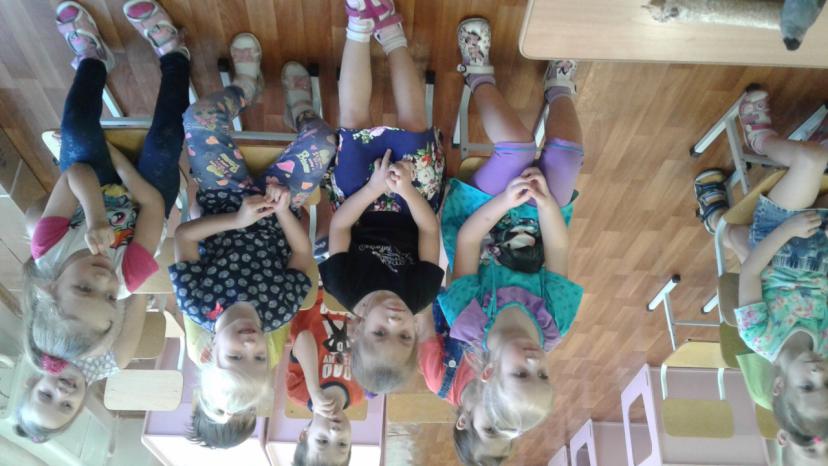 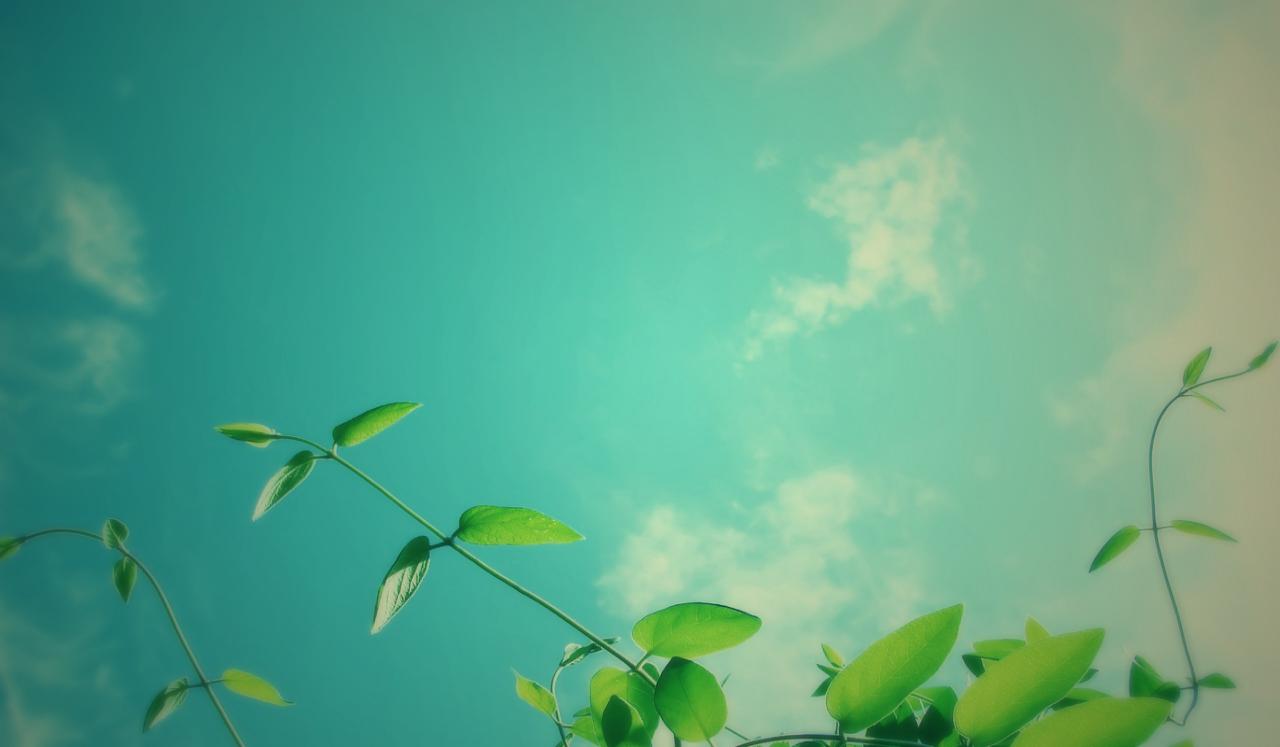 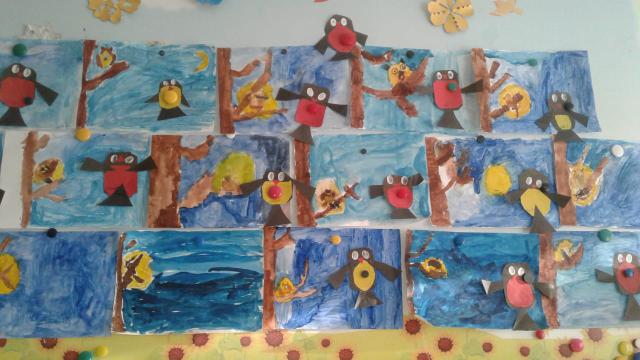 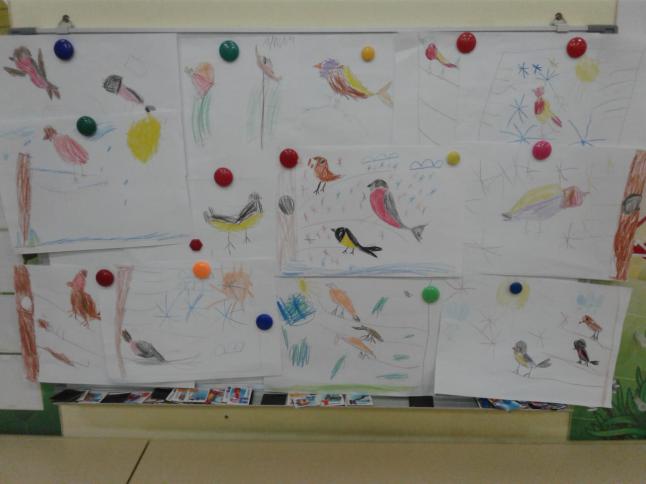 Дети с удовольствием  рисовали птиц,
 делали их из бумаги .
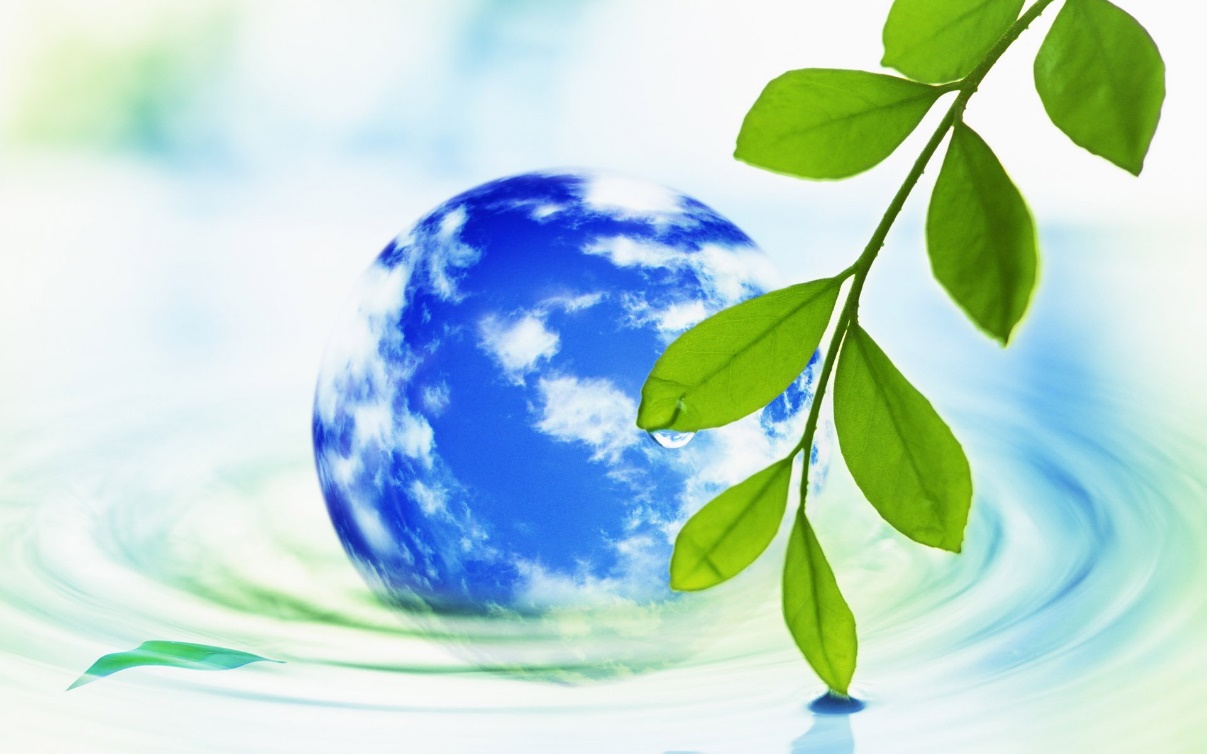 Благодарим за внимание!